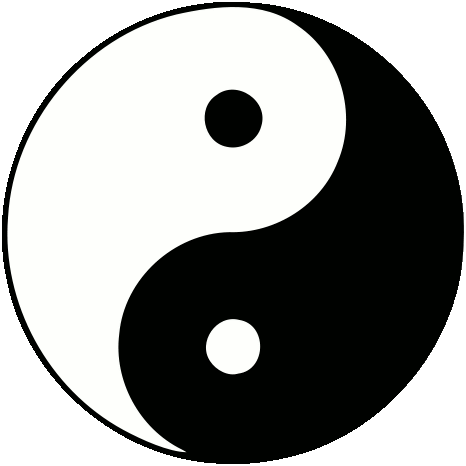 Sleep and Memory
PSYC 506A
Natalie Bryant
Dr. William C. Dement
“Dreaming permits each and every one of us to be quietly and safely insane every night of our lives.”


 William Dement, in Newsweek, 1959
Sleep
Sleep
Measuring Sleep
EOGs
EMGs
EEGs
EKGs
Hypnogram
beta
alpha
“theta”
“spindle”
K-complex
SWS
delta (SWA)
theta
Sleep-Wake Homeostasis
S = Sleep Pressure
C = Circadian Rhythm
Borbély, Human Neurobiology, 1982
Sleep
Sleep
SWS
inhibition
SWS
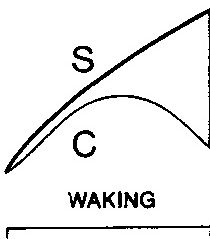 Build up of adenosine
Sleep
Shut down of hypocretinergic neurons
inhibition
REM
REM differs from SWS
Cortical activity is desynchronized
Bursts of activity (PGO waves) that occur in time with rapid eye movements
Muscular paralysis
What is coordinating all these systems?
There must be some sort of “central system” (Hobson, 1988)
Hobson said, “let’s look at the brainstem!”
Knows how to network
Hobson’s Flare for the Dramatic
"The brainstem is a nightly battleground of warring neuronal factions, and REM sleep and dreaming are the result of temporary domination of one neuronal population over another. Victorious is a troop of reticular formation neurons concentrated mainly in the pontine portion of the brain stem; owing to their fusillades of firing in association with REM-sleep events, these pontine reticular neurons are likely to play the executive role in the generation of REM sleep and dreaming. Sharing the white flag of temporary surrender is a population of aminergic neurons located in the locus ceoruleus, the raphe nuclei, and the paribrachial regions of the anterior pontine brain stem; hardly a shot is fired by this neuronal phalanx during REM sleep. By virtue of this ceasefire, these aminergic neurons are likely to play a permissive role in the generation of REM sleep."
Hobson, The Dreaming Brain, 1988
Hobson’s Reciprocal-Interaction Model for REM
Raphe nuclei
Locus coeruleus
Paribrachial regions
inhibition
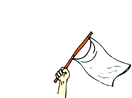 Hobson’s Reciprocal-Interaction Model for REM
REM
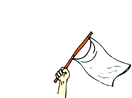 Cortical activation
Excitatory Influence
inhibition
PGO waves and REMs
Muscle atonia
Sleep
Sleep
Memory Consolidation
Memory consolidation
Filing system of memory
Replay (“reactivation”)
Hippocampus
Compare 
Store through integration or delete
Cortex
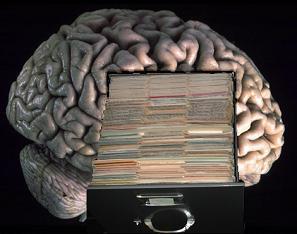 Evidence in rats
Hippocampus Cortex Interaction
Memory replay/reactivation
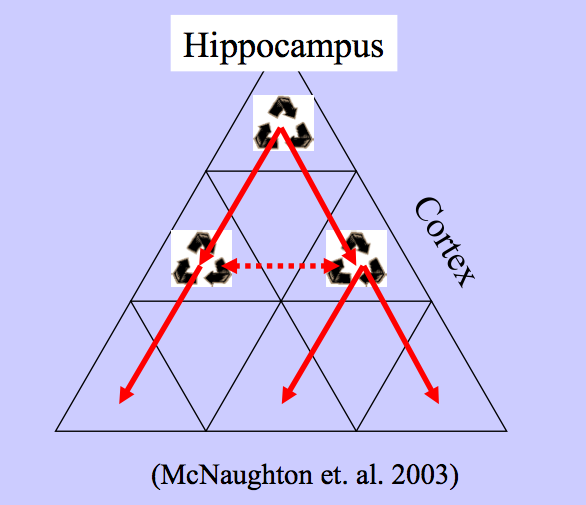 Cortical integration/consolidation
Rat Hippocampal Cells
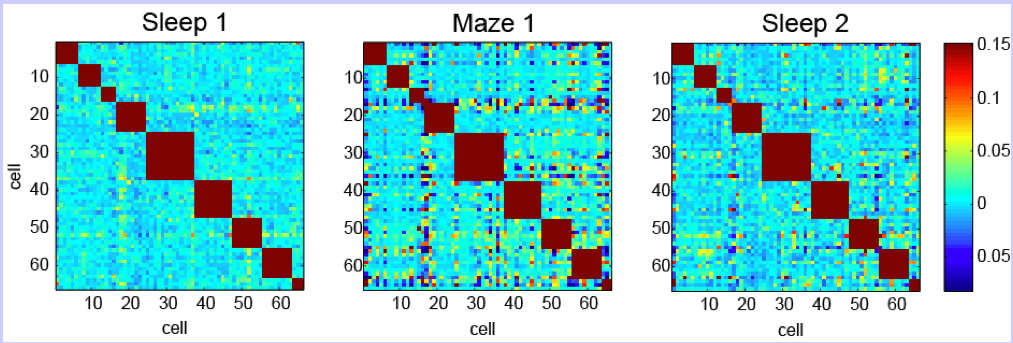 More correlated than Sleep 1

Memory trace reactivated or maintained during sleep
Time-dependent
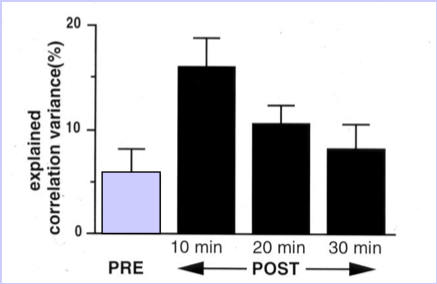 Reactivation is strongest in first 10 minutes
Correlation decays with time
Sleep
Sleep
NREM/Sleep Onset Dreams
Reactivation 
in rats
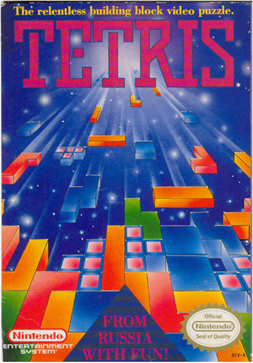 Veridical replay
Combined with other memory traces
Reflection of memory consolidation process (abstraction)
Wamsley, E., Stickgold, R. (2010) Sleep Medicine Clinics.
[Speaker Notes: These dreams, which tend to be highly hypnogogic in nature, start with veridical replay of the interactive learning task early in the night. However, what they found was that as sleep progressed, the reported mentations seemed to combine with other memory traces, indicating that memories were being consolidated and abstracted as the night went on. This is consistent with the Payne and Nadel’s hypothesis that as hippocampal involvement decreases, the memory replay became less dependant on this structure and more integrated in the existing neocortical networks.]
Rats vs. Humans
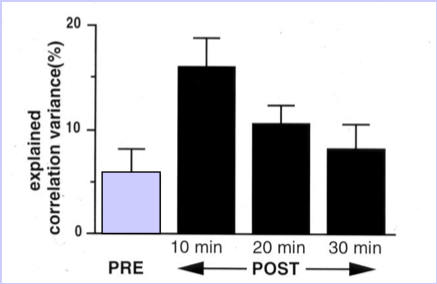 Hippocampal involvement?
The Role of Cortisol
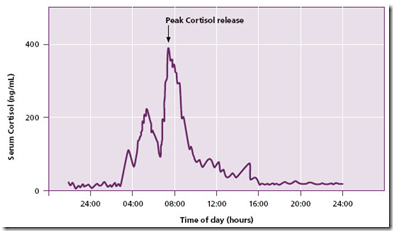 Low cortisol = hippocampal involvement
Episodic dreams representing recently acquired memory trace
Payne, J., Nadel, L. (2004) Learning and Memory.
[Speaker Notes: Evidence for this can be found in the varying levels of cortisol during sleep. This hormone, which is known to disrupt hippocampal function, is at its lowest level early in the night, when NREM sleep is most prevalent. Therefore, the hippocampus, which is responsible for declarative memory processing, is communicating with other structures at a normal level when cortisol levels are low. This may account for the episodic dreams experienced during NREM.]
The Role of Cortisol
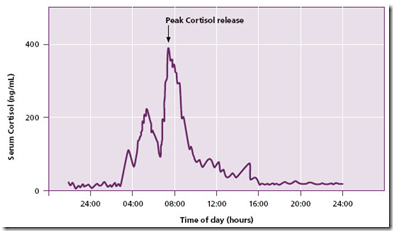 High cortisol = disrupted 
hippocampal  neocortical communication
Cortex communicates with self; synthesizes memory traces into story
[Speaker Notes: As the night progresses, cortisol release increases, which disrupts the hippocampal/neocortical communication necessary for episodic memory processing. Without hippocampal input, the neocortex (where our associations are stored) activates memory fragments and concepts, which become synthesized into a dream narrative or story, which is often complex in nature.]
Hippocampus Cortex Interaction
Low cortisol = high hippocampal involvement
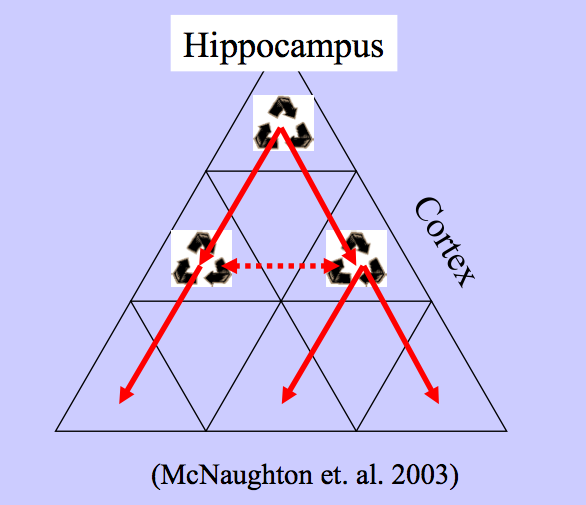 High cortisol = less hippocampal involvement
Cortical integration
References
Borbély, A. (1982). A two process model of sleep. Human Neurobiology 1, 195-204.

Hobson, J.  (1988).  The Dreaming Brain.  New York, NY: Basic Books.

Kalat, J.  (2003).  Biological Psychology (8th Edition).  Belmont, CA: Thomson Learning, Inc.

Kudrimoti,H..et al.  (1999).  Reactivation of hippocampal cell assemblies: Effects of 	behavioral state, experience, and EEG dynamics. Journal of Neuroscience 19, 	4090–4101.  Retrieved from wiki.brown.edu on October 15, 11.

Payne, J., Nadel, L.  (2004).  Sleep, dreams, and memory consolidation: The role of the 	stress hormone cortisol. Learning and Memory 11, 671-678. 

Wamsley, E.,  Stickgold, R.  (2010).  Dreaming and offline memory processing. Current 	Biology 20, 1010-1013. 

Wilson, M., McNaughton, B. (1994).  Reactivation of hippocampal ensemble memories 	during sleep.  Science 265, 676-679.  Retrieved from PubMed database on 	October 15, 11.